Publishing options:CRUI institution associated corresponding authors
Key information
How do we determine eligibility of the article for the CRUI agreement?

The acceptance date of the article should be on or after the start date of the agreement

The corresponding author must be affiliated with a participating institution in the agreement

The article must be from a participating journal

The article must be associated with the eligible article type
2
Key information
2. What is the definition of the corresponding author for the purpose of the agreement?

Corresponding author is the author who submits the article to Elsevier and stays in contact with Elsevier in the end-to-end journey

This is the author who makes the publishing choice on behalf of the author group

Every article has one corresponding author
3
Key information
3. Role of the institutional Librarian/Admin in the Elsevier OA Platform (EOAP)

By the time the article is in your EOAP, we have published the first version of the article in ScienceDirect (within 48 hours of acceptance)

You therefore do not approve the publication of the article; you validate whether the corresponding author can make use of the APC funding under the agreement
4
Publishing options after acceptance
5
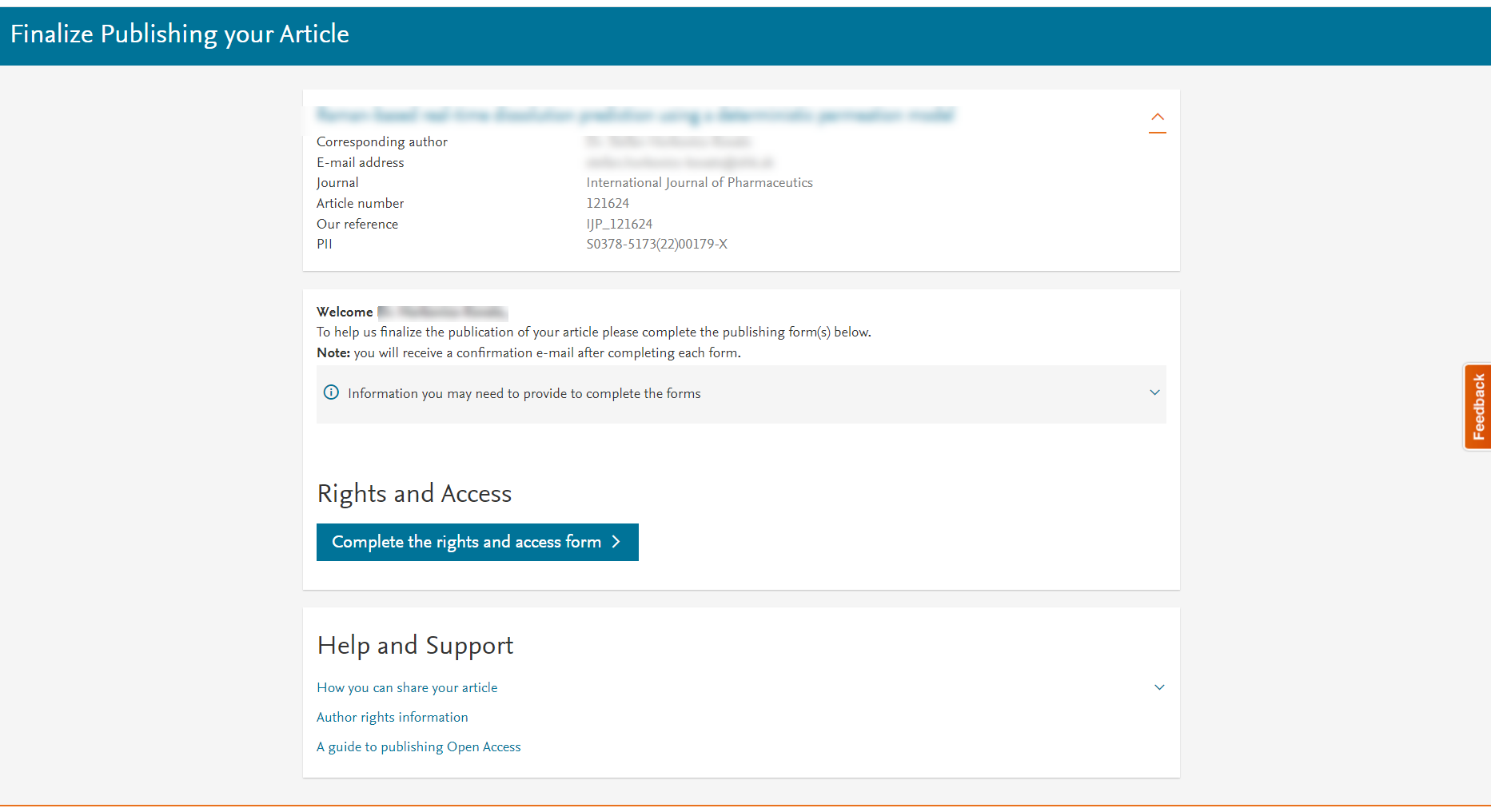 Corresponding author receives an email post acceptance with a unique link to complete the author journey and choose publishing options

Author clicks on Complete the Rights and Access information form
6
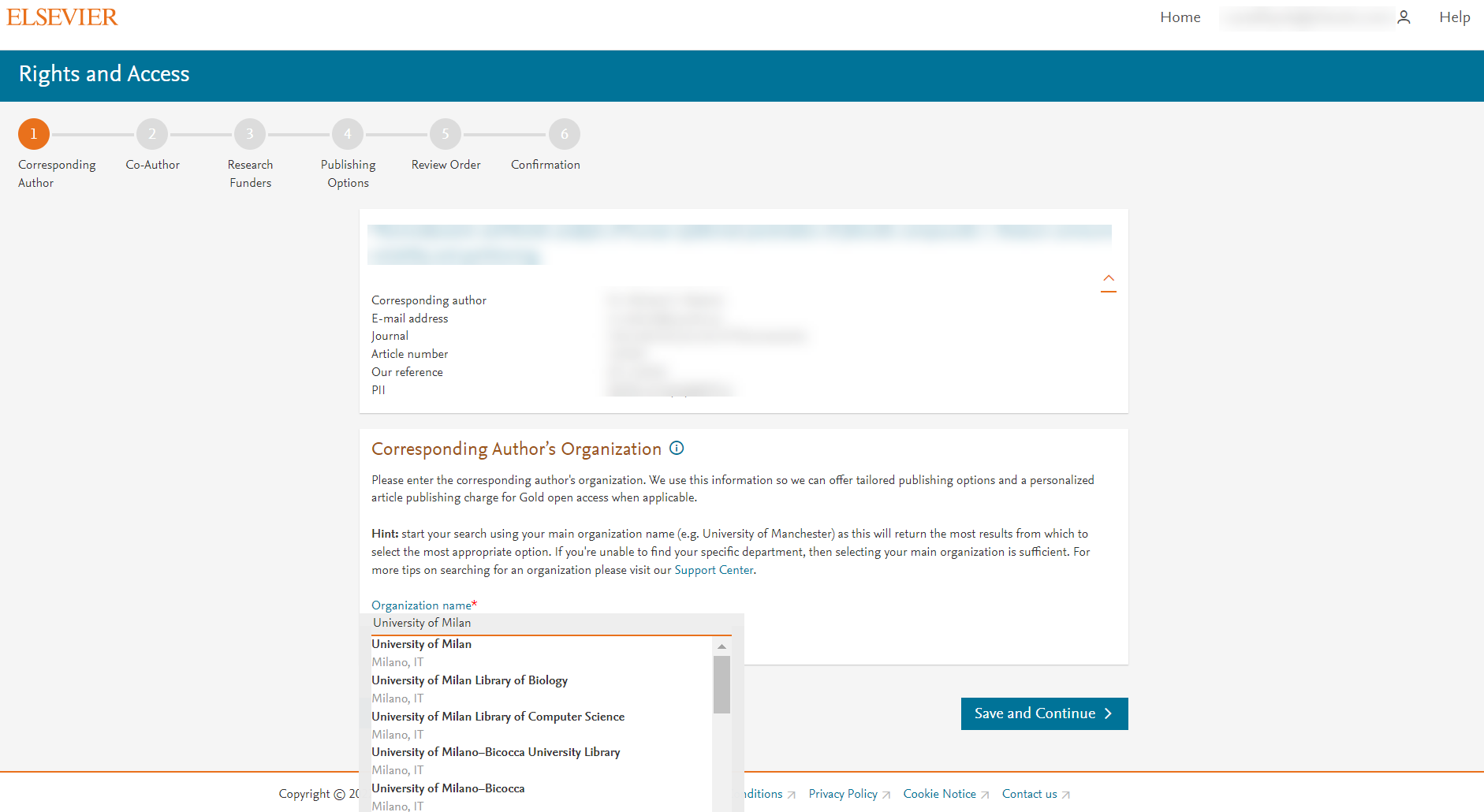 Corresponding author selects his/her affiliation details which we use to identify the authors and match them to the CRUI agreement

Please note that the author has already provided this information at submission; it is prepopulated
7
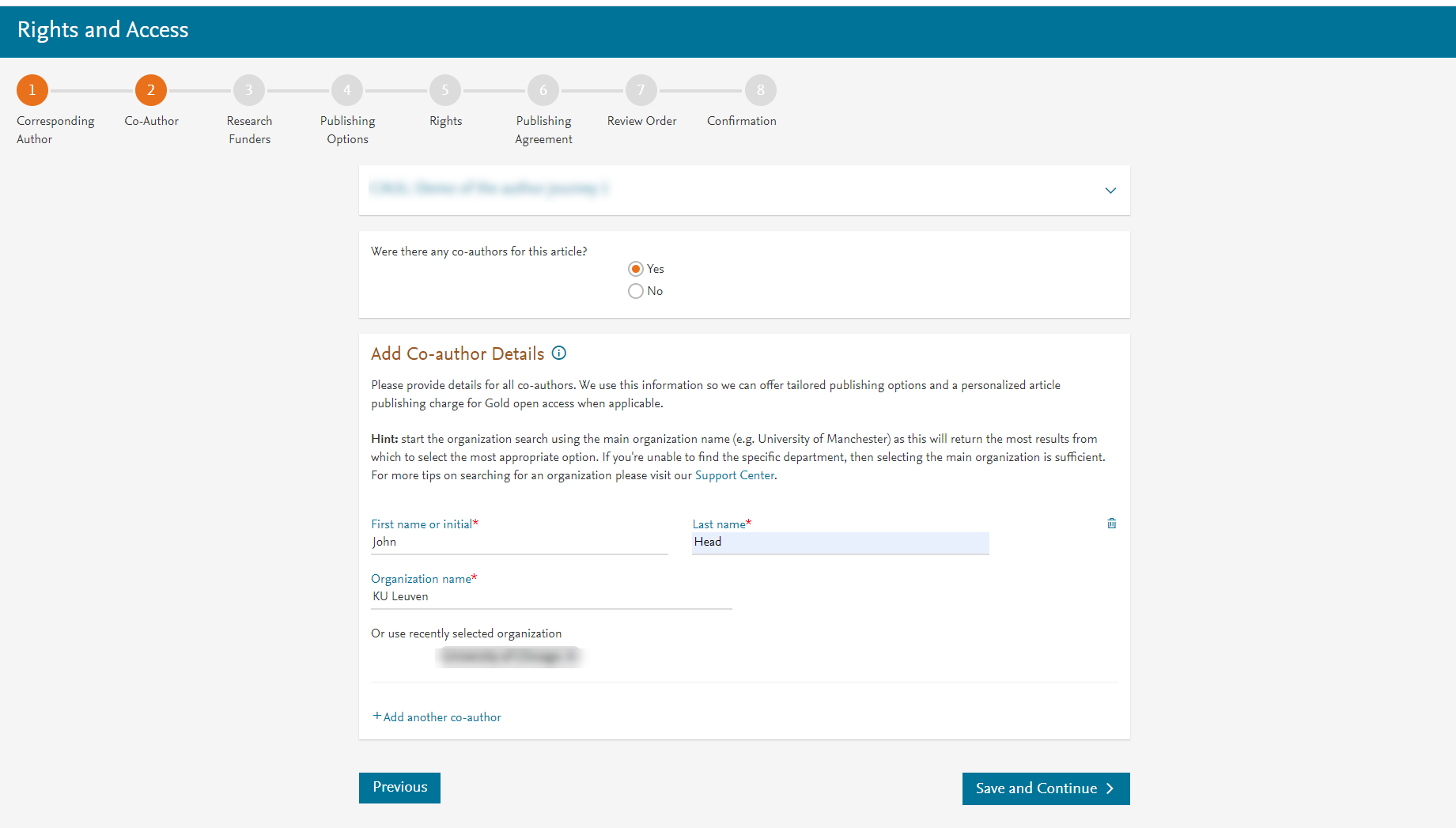 Corresponding author  also adds the co-author affiliation details
8
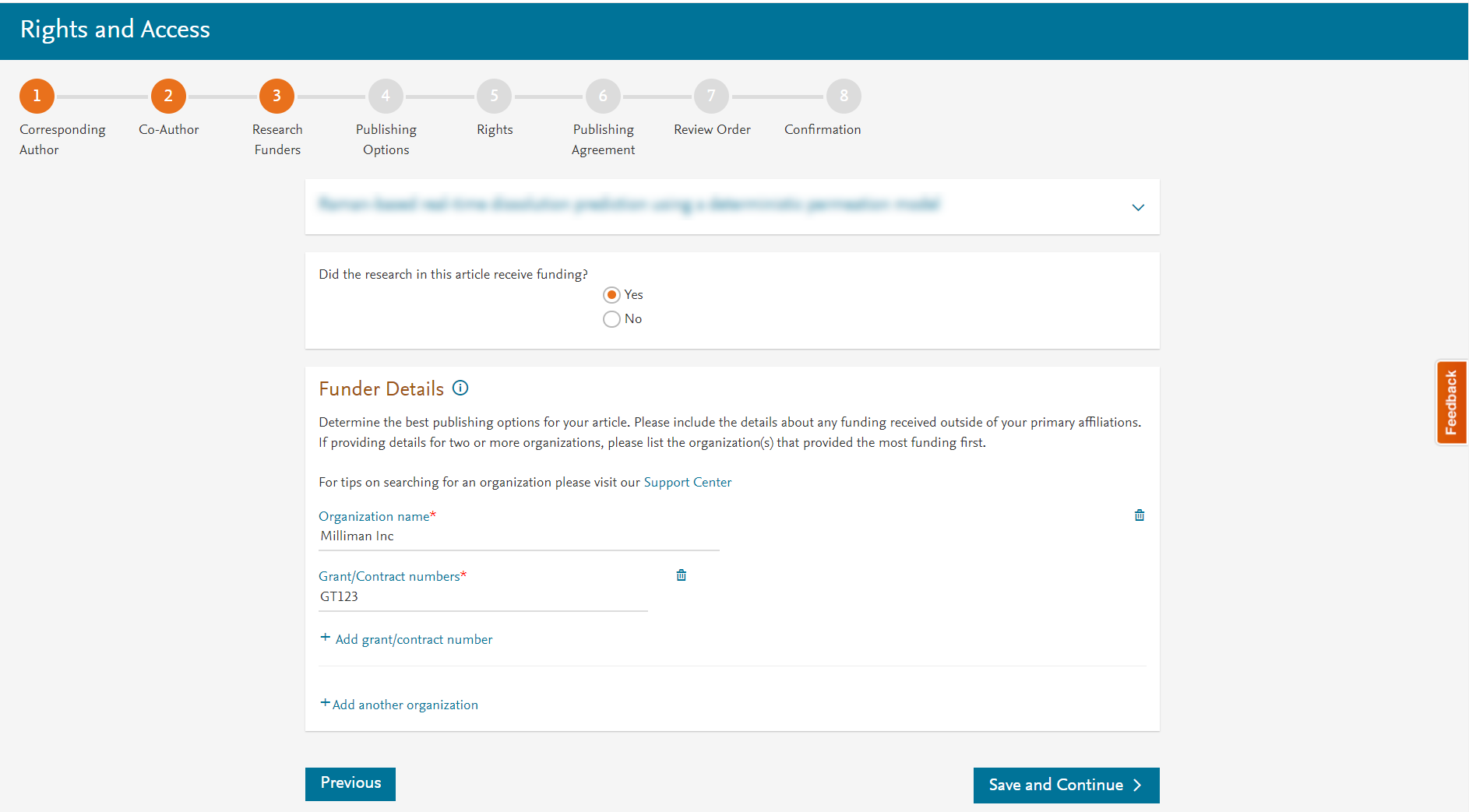 Author can add the Funder details. Funder can be the affiliated institution or a different one. In this case it is Milliman
9
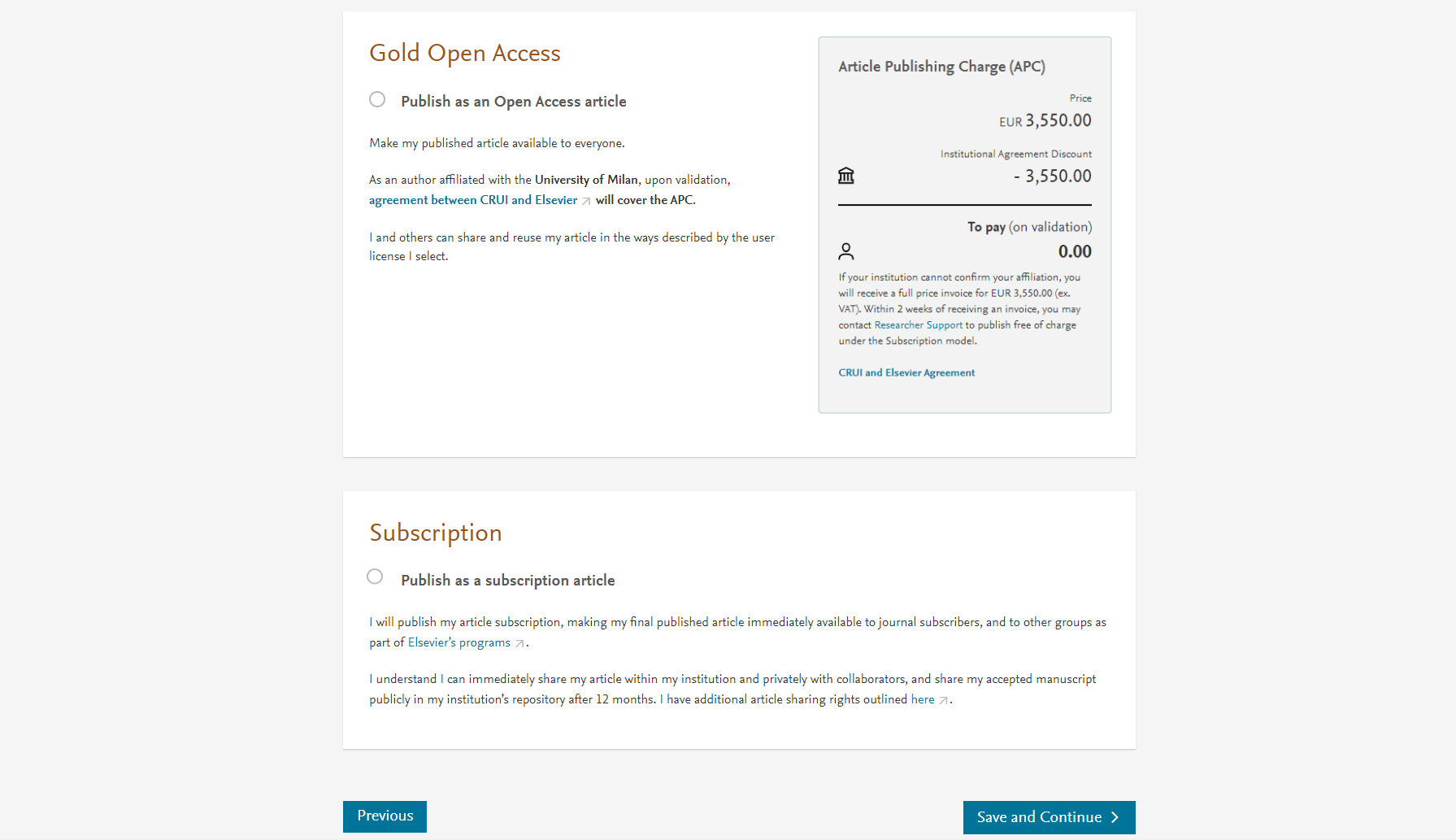 In hybrid journals, the author sees the Publishing Options based on the affiliation details provided. Gold OA option is followed by Subscription option, and we inform the author that agreement covers the APC

If the librarian/admin at the institution rejects the author request in the Elsevier Platform, we also make it clear that the authors will receive a full price invoice

Author selects Gold OA
10
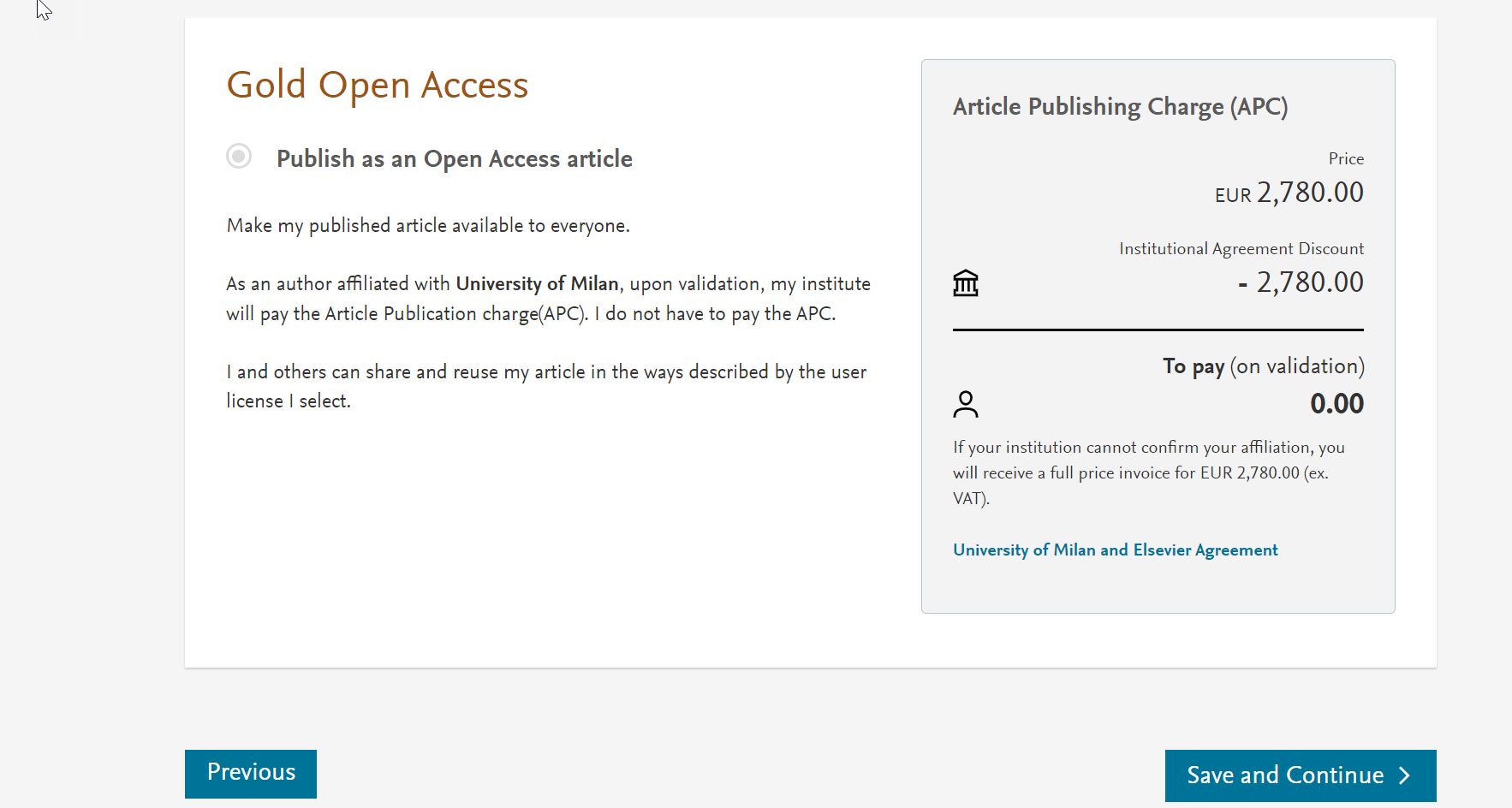 In case of Gold OA journals, author sees only the Gold OA publishing option and we inform the author that institution covers the APC

If the librarian/admin at the institution rejects the author request in the Elsevier Platform, we also make it clear that the authors will receive a full price invoice
11
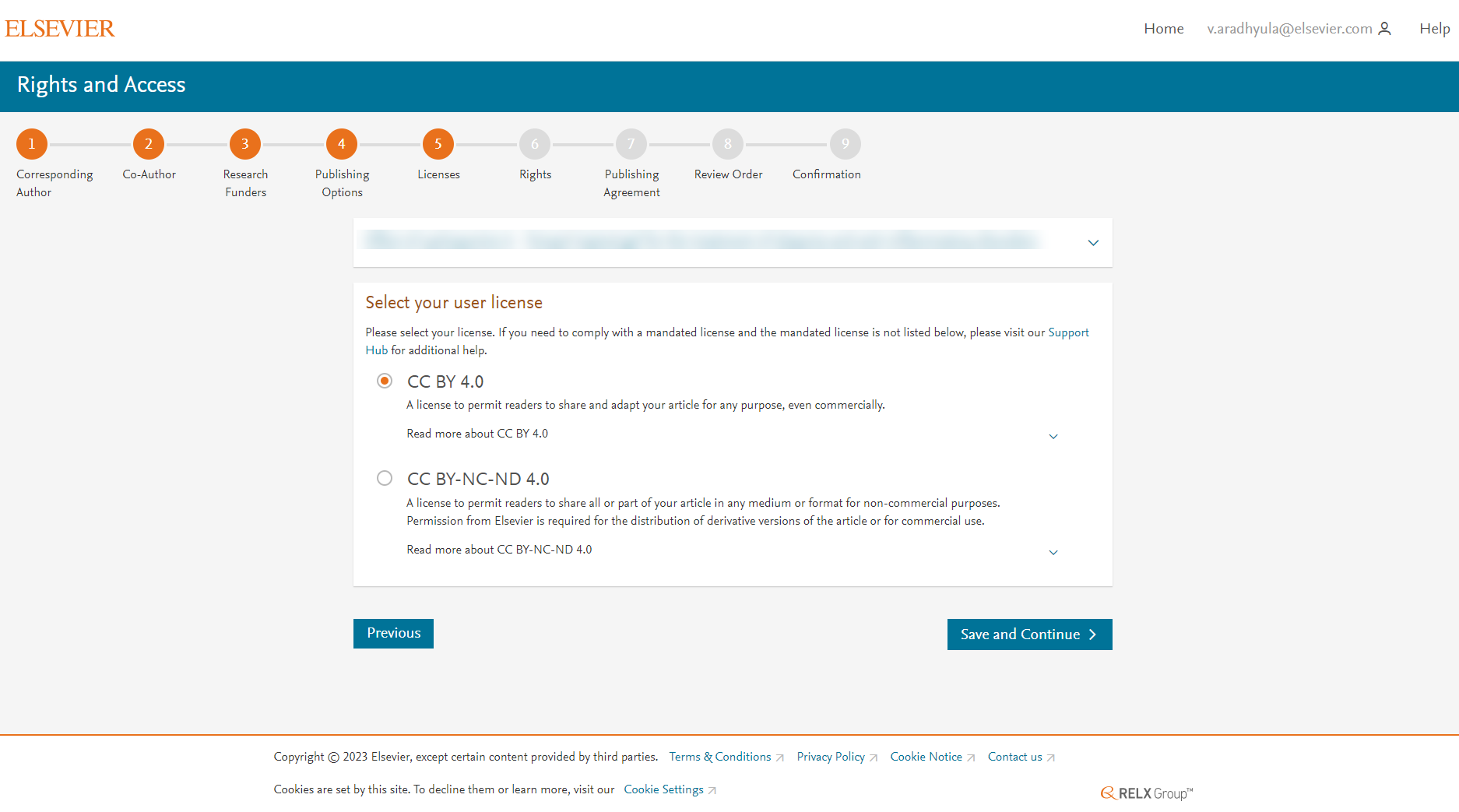 System presents the author with the CC license options
CC BY option is pre-selected
12
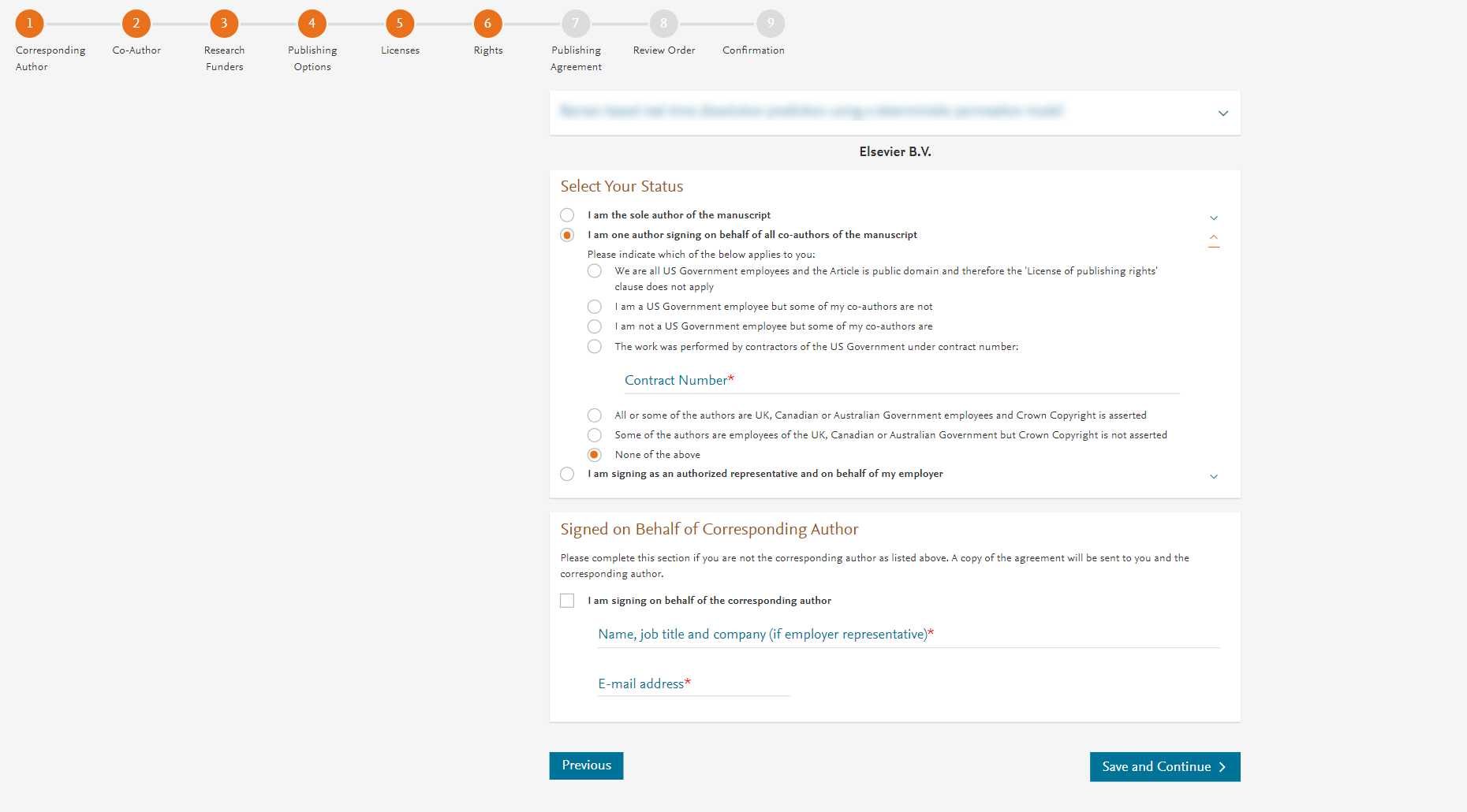 Author selects the rights
13
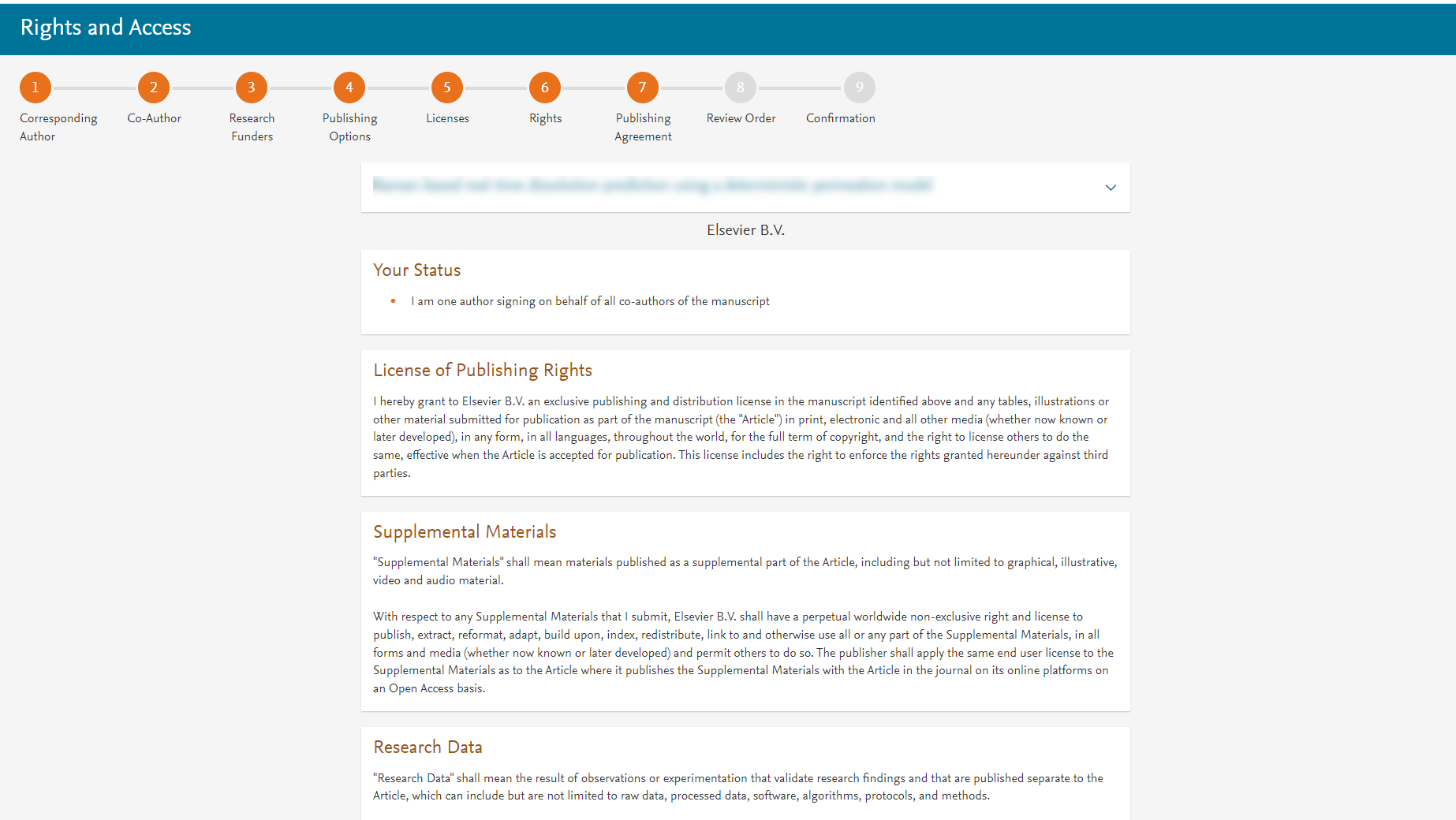 System presents author with the Journal License Publishing Agreement
14
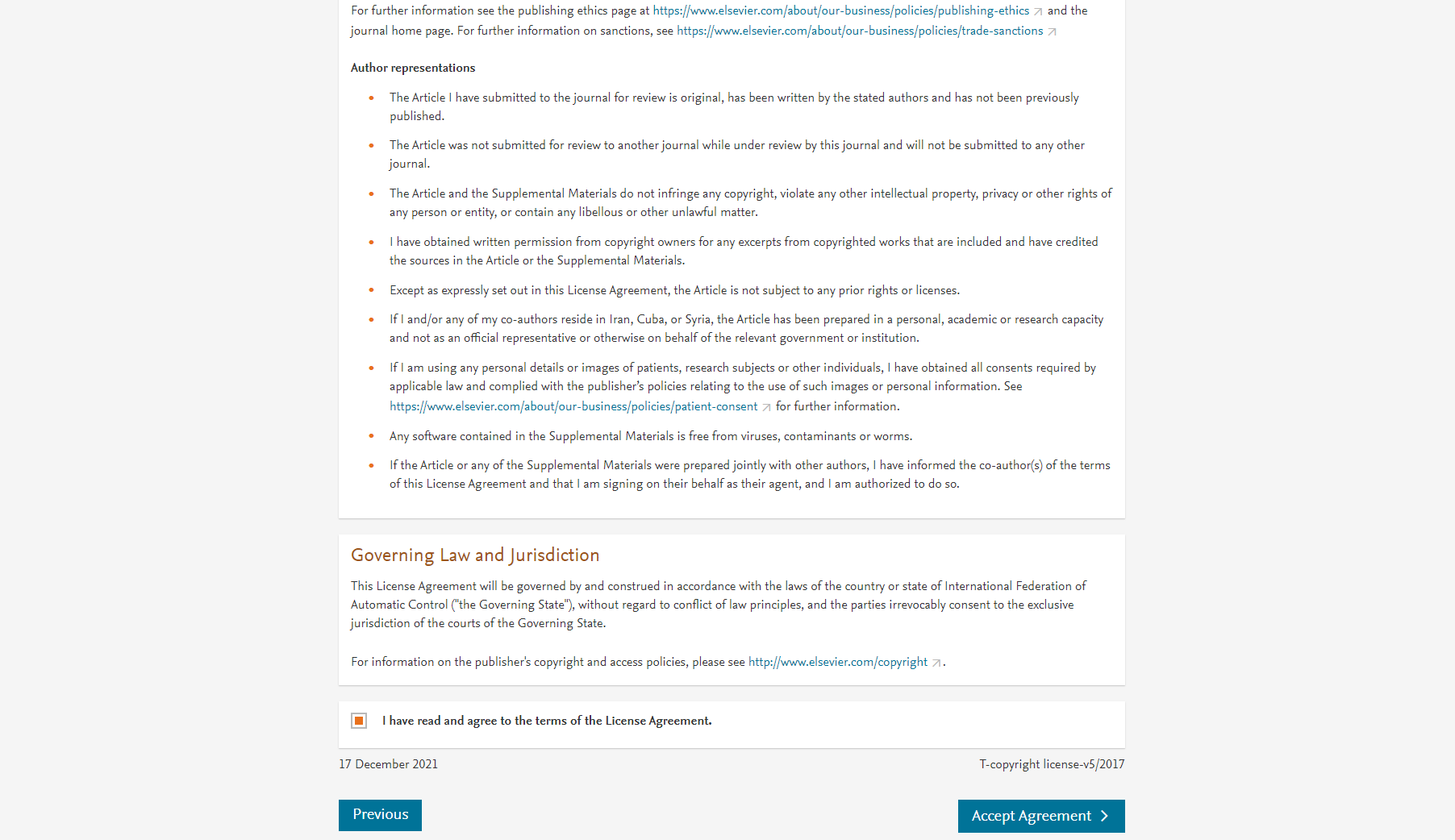 Author agrees to the Journal License Publishing Agreement
15
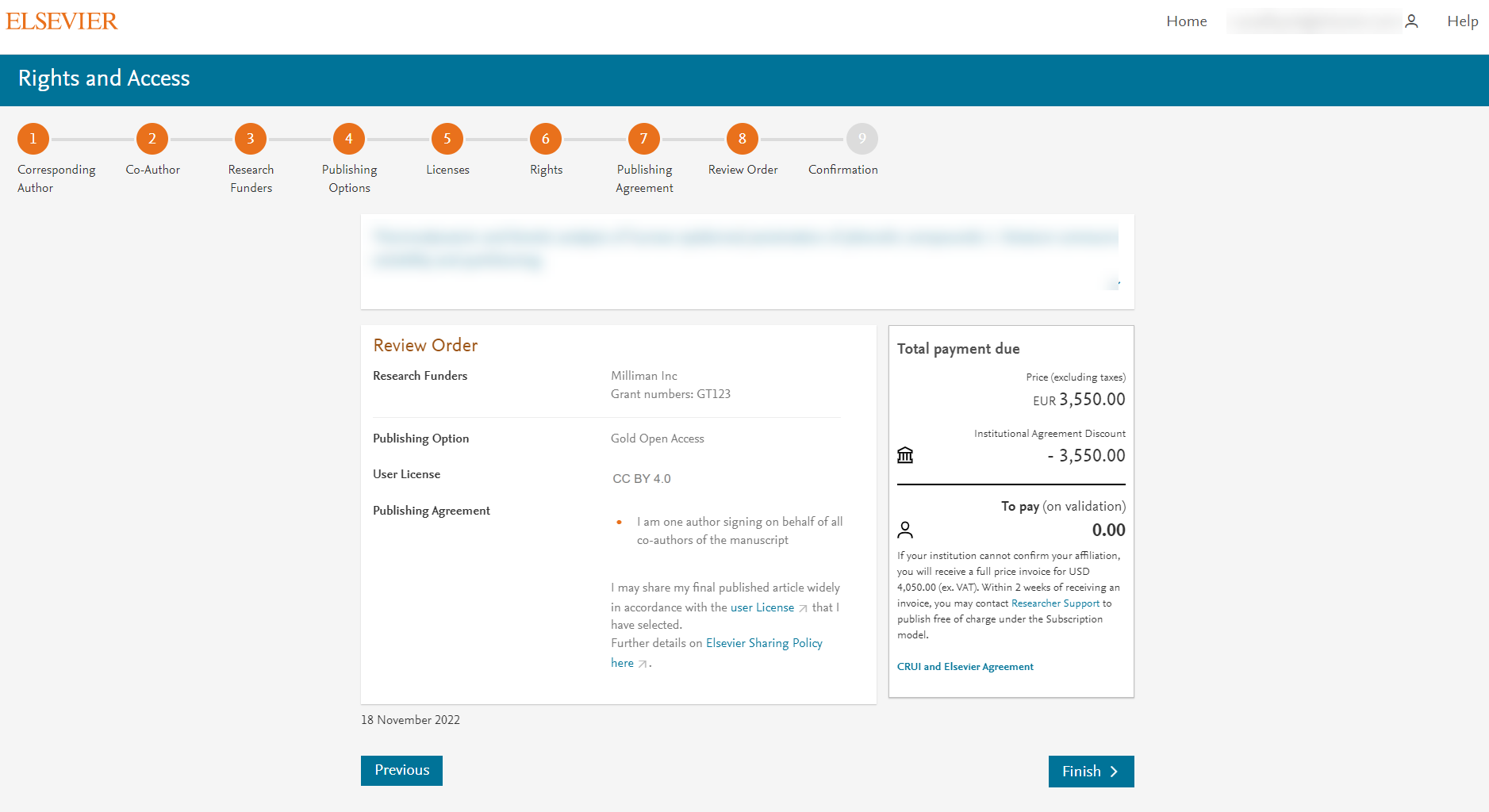 Once the author clicks on ‘Finish’:

Corresponding author and coauthors receive a copy of summary via email

Article becomes OA on ScienceDirect within 24 hours

 Librarian/admin at the institution will receive a notification for validation within 48 hours who then has 3 weeks to validate the request

If the Librarian/admin approves the request, the author will receive the full APC coverage

If the Librarian/admin rejects the request, the author will receive the full price invoice
In case Gold OA journal, the author will see the following text.

“If your institution cannot confirm your affiliation, you will receive a full price invoice for USD 4,050 (ex VAT).”
16
Support for authors and librarians/admins
Author queries – support@elsevier.com


Author journey videos: https://service.elsevier.com/app/answers/detail/a_id/29789/supporthub/publishing/track/APN2ZgoIDv8a~RNiGvwa~yKgpv0qOS75Mv9e~zj~PP_X/
17